ᎣᏏᏲ
ᏔᎵᏍᎪᎯᏁ ᏌᏊᎢᏁ ᏌᏊ ᏌᏊ  ᏣᎳᎩ ᎠᏕᎶᏆᏍᏗ
ᏔᎵᏍᎪᎯᏁ ᏌᏊᎢᏁ ᏌᏊ ᏌᏊ  ᏣᎳᎩ ᎠᏕᎶᏆᏍᏗ
ᎢᏓᎴᎾ- Let’s begin
ᏣᎳᎩ ᎢᏗᏬᏂ- Let’s talk Cherokee
ᏔᎳᏚᏏᏁ  ᏣᎳᎩ ᎠᏕᎶᏆᏍᏗ
ᎦᎪ ᏥᏍᏉᏉ ᎤᏢ?
ᎠᏯ ᎤᏛᏁ ᏥᏍᏆᏯ
ᎦᎵᏣᏗ ᎠᎴ ᎦᏟᏓ ᎠᏋᏔᏅ
ᏥᏍᏉᏉ ᏥᏢ.
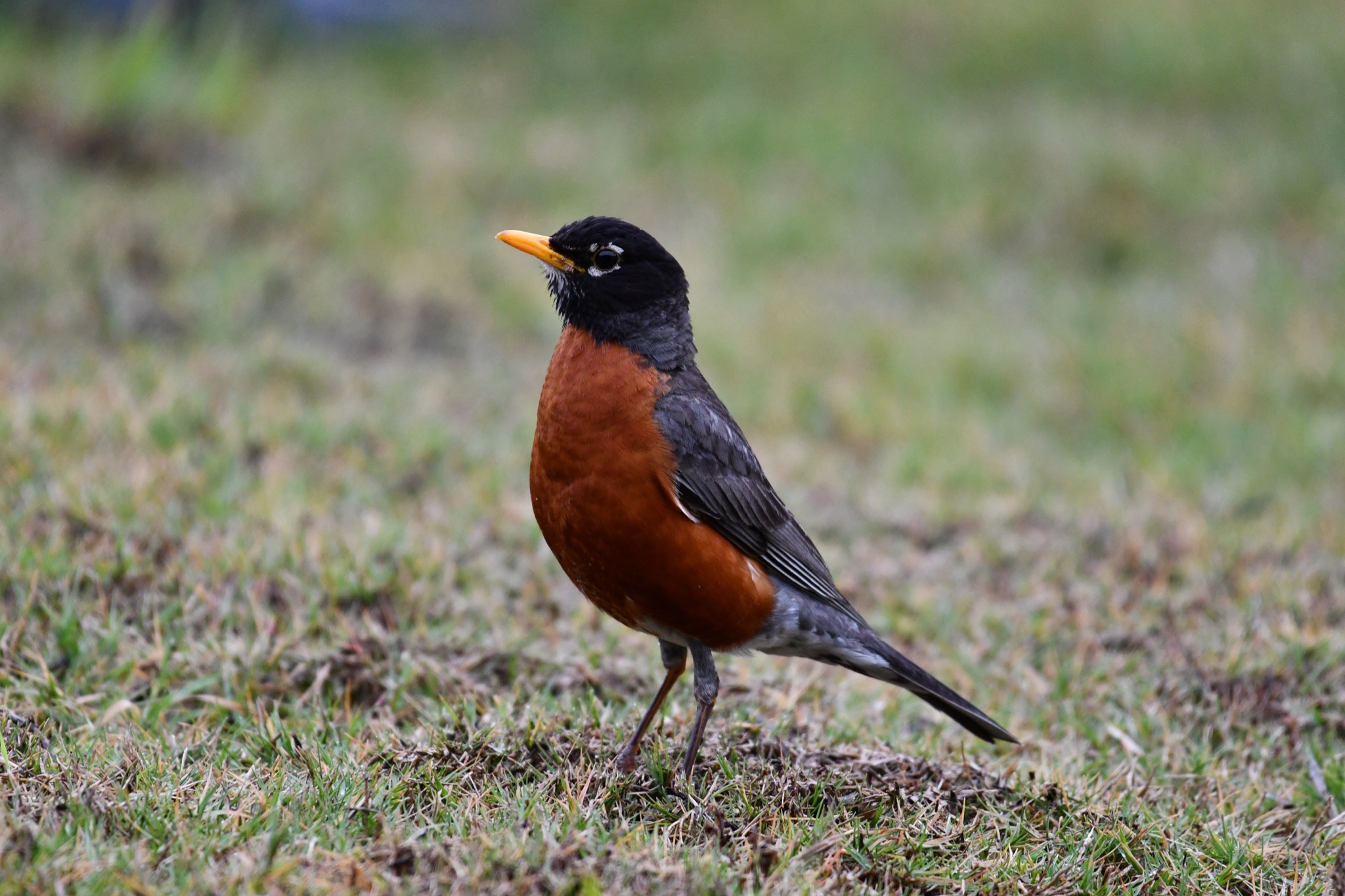 [Speaker Notes: aksdayvhvsg]
ᏔᎳᏚᏏᏁ  ᏣᎳᎩ ᎠᏕᎶᏆᏍᏗ
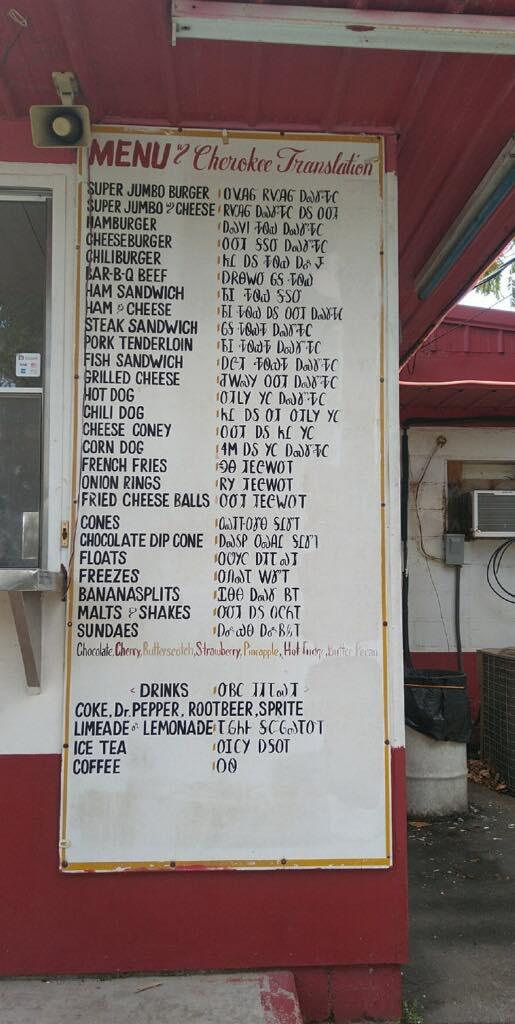 [Speaker Notes: aksdayvhvsg]
ᏔᎵᏍᎪᎯᏁ ᏌᏊᎢᏁ ᏌᏊ ᏌᏊ  ᏣᎳᎩ ᎠᏕᎶᏆᏍᏗ
ᎯᏲᎵᎩᏍ ᎯᎠ ᎠᏍᎦᏯ ᎠᏰᏟ ᏥᎦᏙᎦ?
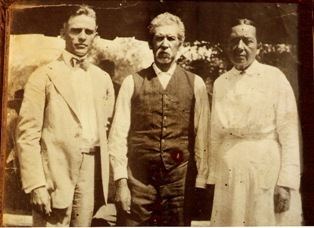 Do you know the man in the center?
ᏔᎵᏍᎪᎯᏁ ᏌᏊᎢᏁ ᏌᏊ ᏌᏊ  ᏣᎳᎩ ᎠᏕᎶᏆᏍᏗ
ᎯᏲᎵᎦ ᏂᎨᏒᎾ ᏱᎩ, Redbird Smith ᏚᏙᎡ.
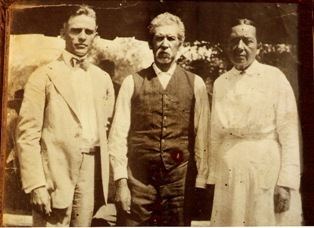 If you don’t know him, Redbird Smith was his name.
ᏔᎵᏍᎪᎯᏁ ᏌᏊᎢᏁ ᏌᏊ ᏌᏊ  ᏣᎳᎩ ᎠᏕᎶᏆᏍᏗ
ᏙᏧᏩ ᏏᏆᏂᏓ ᏚᏙᎡ, ᏣᎳᎩ ᎬᏗ.
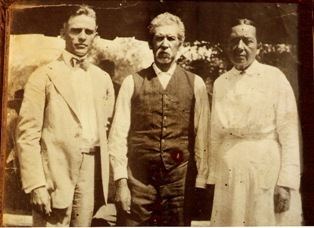 And in Cherokee, his name was tojuwa siquanid.
ᏔᎵᏍᎪᎯᏁ ᏌᏊᎢᏁ ᏌᏊ ᏌᏊ  ᏣᎳᎩ ᎠᏕᎶᏆᏍᏗ
ᏏᏛ ᎣᏣᎵᎮᎵᎦ ᎯᎢᎾ ᏧᎵᏍᎨᏓ ᎠᏍᎦᏯ.
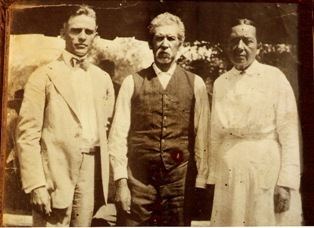 We still are grateful to this important man.
ᏔᎵᏍᎪᎯᏁ ᏌᏊᎢᏁ ᏌᏊ ᏌᏊ  ᏣᎳᎩ ᎠᏕᎶᏆᏍᏗ
ᏌᏊ ᎢᏯᎦᏴᎵ ᏣᏁᎳᏍᎪᎯᏥᏍᏊ ᎯᎩᏍᎪᎯ, ᎤᏕᏁ ᏙᏧᏩ ᏏᏆᏂᏓ.
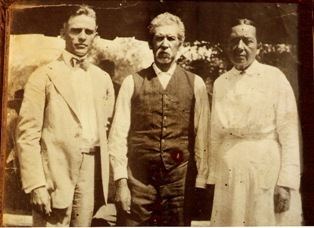 Redbird Smith was born in 1850.
ᏔᎵᏍᎪᎯᏁ ᏌᏊᎢᏁ ᏌᏊ ᏌᏊ  ᏣᎳᎩ ᎠᏕᎶᏆᏍᏗ
ᎪᎯ ᏥᎩ ᎫᏰᏉᏂ ᏐᏁᎳᏚᏏᏁ ᎣᏣᎵᎮᎵᎪ ᎤᏕᏘᏱᏍᎬ, ᏝᏍᎩᏃ Ꮩ ᏲᎦᎾᏙ Ꮩ ᎤᏕᏘᏱᏍᎬ.
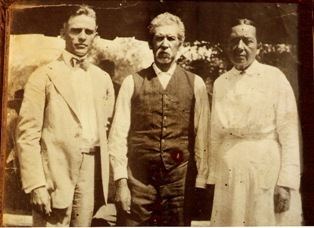 Today, we celebrate his birthday on July 19, but we don’t know exactly what day he was born.
ᏔᎵᏍᎪᎯᏁ ᏌᏊᎢᏁ ᏌᏊ ᏌᏊ  ᏣᎳᎩ ᎠᏕᎶᏆᏍᏗ
ᏙᏧᏩ ᏏᏆᏂᏓ ᎤᏕᏘᏱᏍᎬ ᏱᏄᎵᏍᏓᏂ ᎠᏂᎩᏚᏩᎩ ᎠᏂᏴᏫᏯ ᎦᏘᏲ ᎠᏁᎪ.
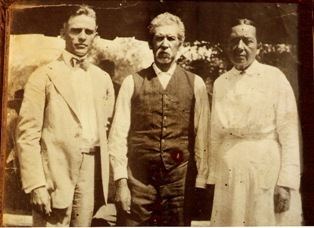 Every year, hundreds of Kituwas go to different ceremonial grounds for his birthday.
ᏔᎵᏍᎪᎯᏁ ᏌᏊᎢᏁ ᏌᏊ ᏌᏊ  ᏣᎳᎩ ᎠᏕᎶᏆᏍᏗ
ᎦᏙᎨ ᏙᏧᏩ ᏏᏆᏂᏓ ᎤᎵᏍᎨᏓ ᏥᎩ?
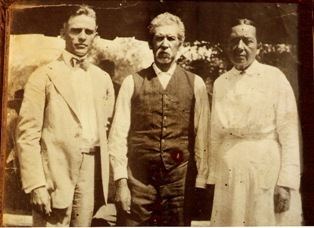 So why is Redbird Smith so important?
ᏔᎵᏍᎪᎯᏁ ᏌᏊᎢᏁ ᏌᏊ ᏌᏊ  ᏣᎳᎩ ᎠᏕᎶᏆᏍᏗ
ᏙᏧᏩ ᎤᏙᏓ Pig Smith ᏚᏙᎡ. ᏏᏆᏂᏓ ᏣᎳᎩ ᎬᏗ ᏚᏙᎡ. ᎣᏂ Smith ᎠᏂᏲᏁᎦ ᏚᏃᎡ, ᎠᏎ ᎪᏢᏅᎥᏍᎩ ᏥᎨᏎ ᏳᏍᏗ
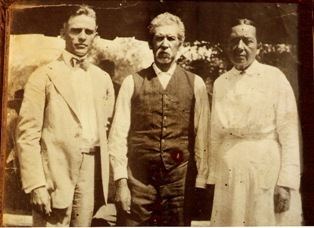 Redbirds father was Young Pig Smith. Young Pig was his Cherokee name and the whites called him Smith because he worked as a blacksmith.
ᏔᎵᏍᎪᎯᏁ ᏌᏊᎢᏁ ᏌᏊ ᏌᏊ  ᏣᎳᎩ ᎠᏕᎶᏆᏍᏗ
ᏙᏧᏩ ᎤᏥ Lizzie Hildebrand ᏚᏙᎡ.
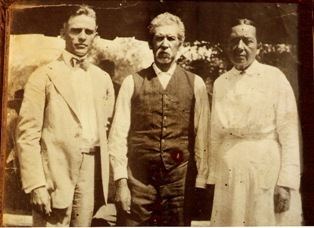 Redbird’s mother was Lizzie Hildebrand.